La Médiation
Intervenants : Marc PHILIPPON
Partie 1
Le Conflit dans le monde du travail
Partie 1
Le Conflit
Le conflit dans le monde du travail
Monde du travail est un lieu de conflictualité
Des individus doivent vivre ensemble sans s’être choisis
Les enjeux des uns et des autres sont différents voire même contradictoires
Les organisations sont mouvantes = pertes de repères
L’individualisme est de plus en plus exacerbé
Les situations à traiter sont de plus en plus complexes
[Speaker Notes: Médiation = tout processus structuré, quelle qu’en soit la dénomination, par lequel deux ou plusieurs parties tentent de parvenir à un accord en vue de la résolution amiable de leurs différends, avec l’aide d’un tiers, le médiateur, choisi par elles ou désigné, avec leur accord, par la juridiction » (CJA, art. L.213-1).]
Partie 1
Le Conflit
Le conflit dans le monde du travail
Distinguer Conflit et problème
Problème
Il est mesurable
C’est un affrontement des idées
C’est un écart entre une situation existante et une situation souhaitée
Il génère des insatisfactions acceptables
Conflit
Il n’est pas mesurable
C’est un affrontement des personnes
Il appartient au domaine de l’irrationnel
Il génère des insatisfactions insupportables: blessure narcissique
[Speaker Notes: Médiation = tout processus structuré, quelle qu’en soit la dénomination, par lequel deux ou plusieurs parties tentent de parvenir à un accord en vue de la résolution amiable de leurs différends, avec l’aide d’un tiers, le médiateur, choisi par elles ou désigné, avec leur accord, par la juridiction » (CJA, art. L.213-1).]
Partie 1
Le Conflit
Le conflit dans le monde du travail
Distinguer Conflit et Litige
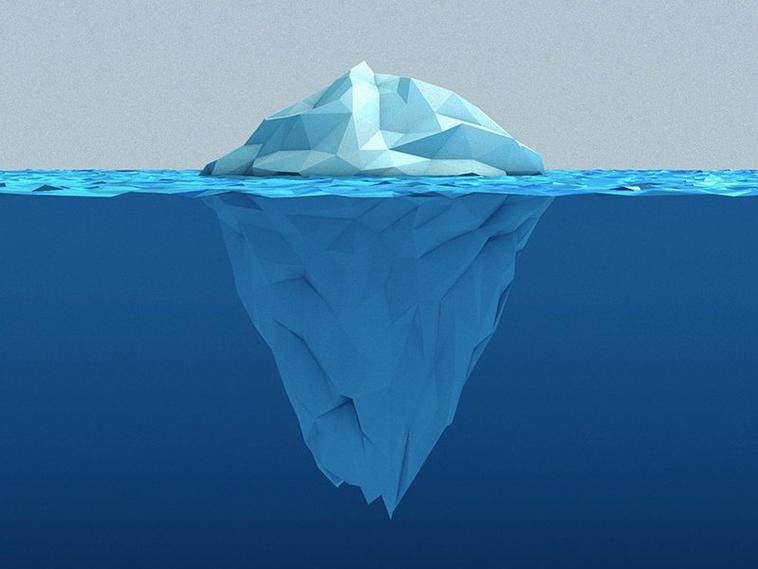 Litige = Face visible de l’iceberg
Conflit
[Speaker Notes: Médiation = tout processus structuré, quelle qu’en soit la dénomination, par lequel deux ou plusieurs parties tentent de parvenir à un accord en vue de la résolution amiable de leurs différends, avec l’aide d’un tiers, le médiateur, choisi par elles ou désigné, avec leur accord, par la juridiction » (CJA, art. L.213-1).]
Partie 1
Le Conflit
Le conflit dans le monde du travail
La gestion du conflit
Le pouvoir: recadrage, discipline
Le droit, la règle: engagement d’un contentieux si besoin
L’évitement: on laisse pourrir la situation
L’affrontement urgent : violence
La manipulation
Les MARD (modes amiables de résolution des différends)
[Speaker Notes: Médiation = tout processus structuré, quelle qu’en soit la dénomination, par lequel deux ou plusieurs parties tentent de parvenir à un accord en vue de la résolution amiable de leurs différends, avec l’aide d’un tiers, le médiateur, choisi par elles ou désigné, avec leur accord, par la juridiction » (CJA, art. L.213-1).]
Partie 1
Le Conflit
Le conflit dans le monde du travail
Les différents modes amiables de résolution des différends (MARD):
L’arbitrage: sentence donnée par un « juge » privé. (peu utilisé dans les relations employeurs-employés)
La négociation 
distributive (recherche d’un gain propre au détriment de la partie adverse)
intégrative (recherche d’un gain mutuel: accord fifty-fifty)
raisonnée (recherche d’un intérêt commun: accord gagnant-gagnant)
La conciliation: travail sur les faits et préconisation de solutions
La médiation: travail sur les relations et sur les intérêts réciproques
[Speaker Notes: Médiation = tout processus structuré, quelle qu’en soit la dénomination, par lequel deux ou plusieurs parties tentent de parvenir à un accord en vue de la résolution amiable de leurs différends, avec l’aide d’un tiers, le médiateur, choisi par elles ou désigné, avec leur accord, par la juridiction » (CJA, art. L.213-1).]
Partie 2
La Médiation
Partie 2
La Médiation
Définition
Médiation = 
Processus structuré, 
Tentative de résolution amiable d’un différend avec l’aide d’un tiers, le médiateur
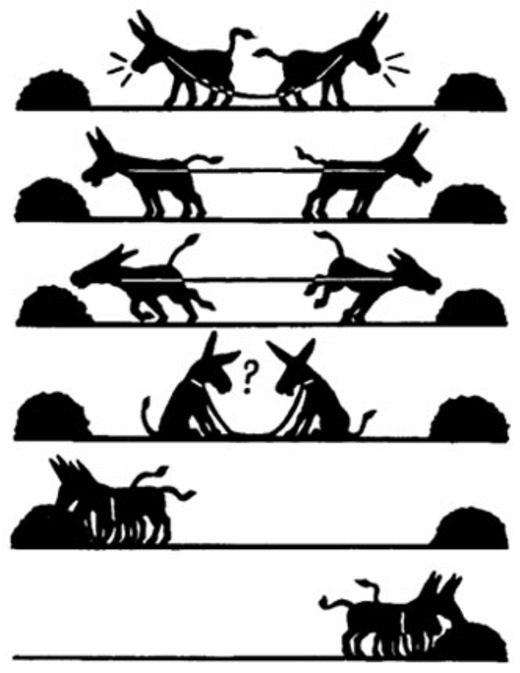 [Speaker Notes: Médiation = tout processus structuré, quelle qu’en soit la dénomination, par lequel deux ou plusieurs parties tentent de parvenir à un accord en vue de la résolution amiable de leurs différends, avec l’aide d’un tiers, le médiateur, choisi par elles ou désigné, avec leur accord, par la juridiction » (CJA, art. L.213-1).]
Partie 2
La Médiation
Définition
Médiation = passage d’une relation
Sauveur


Bourreau                        Victime
Adulte                    Adulte
[Speaker Notes: Médiation est un changement de paradigme. Plutôt que d’aller chercher la solution du conflit chez le juge, la médiation  aide les parties à trouver elles-mêmes la solution de leur différend,]
Partie 2
La Médiation
Avantages
Rapidité
A la différence d’un contentieux qui peut durer des années, une médiation se joue en quelques semaines
Coût réduit
Il se limite à la rémunération du médiateur
Confidentialité
Les échanges ainsi que le protocole d’accord obtenu restent confidentiels
Liberté de la décision
L’accord obtenu vient exclusivement des parties = chance qu’il soit respecté
[Speaker Notes: Médiation est un changement de paradigme. Plutôt que d’aller chercher la solution du conflit chez le juge, la médiation  aide les parties à trouver elles-mêmes la solution de leur différend,]
Partie 2
La Médiation
Avantages
Relations renouées
Même si la médiation échoue, les parties ne sont jamais totalement perdantes car elles ont pu se parler en vérité.
Si la médiation réussit, elle permet de renouer des relations parfois rompues depuis longtemps 
Liberté
Chacune des parties, ainsi que le médiateur entrent librement en médiation. 
Chacun peut se retirer à tout moment de la médiation
[Speaker Notes: Médiation est un changement de paradigme. Plutôt que d’aller chercher la solution du conflit chez le juge, la médiation  aide les parties à trouver elles-mêmes la solution de leur différend,]
Partie 2
La Médiation
Mise en œuvre
Médiation conventionnelle
Elle s’effectue en dehors de toute procédure juridictionnelle et est organisée à l’initiative des parties.

Choix du médiateur:
Les parties s’entendent et désignent elles-mêmes le médiateur chargé de les aider à régler leur conflit

Les parties demandent au juge de désigner le médiateur et de fixer le montant de sa rémunération
Partie 2
La Médiation
Mise en œuvre
Médiation judiciaire
Lorsqu’un tribunal est saisi d’un litige, le juge peut, après avoir obtenu l’accord des parties, ordonner une médiation pour tenter de parvenir à un accord entre celles-ci

Choix du médiateur:
Le juge désigne le médiateur et fixe le montant de sa rémunération
Le médiateur informe le juge de ce que les parties sont, ou non, parvenues à un accord
En aucun cas, la médiation ne dessaisit le juge qui peut prendre, à tout moment, les mesures d’instruction qui lui paraissent nécessaires.
Partie 2
La Médiation
Mise en œuvre
Médiation préalable obligatoire
A titre expérimental, pour les collectivités locales et leurs établissements publics qui accepteront d’entrer dans l’expérimentation, les recours contentieux de leurs agents contre un certain nombre de décisions administratives les concernant devront, à peine d’irrecevabilité, être précédés d’une médiation.

Choix du médiateur:
Le médiateur sera le Centre de gestion territorialement compétent.
La médiation doit alors représenter un caractère gratuit pour les parties
Partie 2
La Médiation
Mise en œuvre
Médiation préalable obligatoire (MPO)
Liste des recours contentieux nécessitant une médiation préalable obligatoire:
Décisions individuelles défavorables relatives à un élément de rémunération
Refus de détachement, de placement en disponibilité ou de congés non rémunérés prévus pour les agents contractuels
Décisions individuelles défavorables relative à la réintégration à l’issue d’un détachement, d’un placement en disponibilité ou d’un congé parental
Décisions individuelles défavorables relatives au classement de l’agent à l’issue d’un avancement de grade ou d’une promotion interne
Partie 2
La Médiation
Mise en œuvre
Médiation préalable obligatoire (MPO)
Liste des recours contentieux nécessitant une médiation préalable obligatoire:
Décisions individuelles défavorables relative à la formation professionnelle tout au long de la vie
Décisions individuelles défavorables relatives aux mesures appropriées prises par les employeurs publics à l'égard des travailleurs handicapés
Décisions administratives individuelles défavorables concernant l'aménagement des conditions de travail des fonctionnaires qui ne sont plus en mesure d'exercer leurs fonctions
Partie 2
La Médiation
Mise en œuvre
Médiation préalable obligatoire (MPO)
Pour entrer dans l’expérimentation, il faut:

Délibérer avant le 1er septembre 2018

Passer une convention avec le CDG avant le 1er septembre 2018

Informer les agents, dans les voies de recours des arrêtés ou des décisions entrant dans le cadre de l’expérimentation, de l’obligation de saisir le CDG 43 pour une médiation avant tout recours contentieux
Partie 2
La Médiation
Mise en œuvre
Circuits de mesures pour mettre en œuvre une MPO
Décision individuelle explicite défavorable prévue par l’expérimentation
Saisine obligatoire du médiateur du CDG 43 dans un délai de 2 mois avant d’adresser un recours devant le tribunal administratif
Pendant la médiation, le délai de recours contentieux est interrompu
A l’issue de la médiation, si un accord n’a pas été trouvé, l’agent a un nouveau délai de 2 mois pour effectuer un recours devant le tribunal administratif
Partie 2
La Médiation
Mise en œuvre
Circuits de mesures pour mettre en œuvre une MPO
Décision individuelle implicite défavorable prévue par l’expérimentation
Demande écrite adressée à l’employeur. 
Si refus:
Saisine obligatoire du médiateur du CDG 43 dans un délai de 2 mois avant d’adresser un recours devant le tribunal administratif
Pendant la médiation, le délai de recours contentieux est interrompu
A l’issue de la médiation, si un accord n’a pas été trouvé, l’agent a un nouveau délai de 2 mois pour effectuer un recours devant le tribunal administratif
Partie 2
La Médiation
Mise en œuvre
Mentions à écrire sur les décisions entrant dans le cadre de l’expérimentation
Si vous désirez contester cette décision, dans un délai de deux mois à compter de sa notification, et avant de saisir le tribunal administratif,  vous devez obligatoirement saisir, par courrier, le CDG 43 situé au 46 avenue de la mairie 43000 Espaly, pour qu’il engage une médiation. (décret n° 2018-101 du 16 février 2018 ).
Vous devez joindre une copie de la décision contestée à votre demande. 
Si cette médiation ne permet pas de parvenir à un accord, vous pourrez contester la présente décision  devant  le tribunal administratif de Clermont-Ferrand dans un délai de deux mois à compter de la fin de la médiation. 
Vous devrez joindre à votre recours une copie de cette décision ainsi qu’un document attestant de la fin de la médiation.
Partie 3
Le Médiateur
Partie 3
Le Médiateur
Son identité, ses principes garants
Le médiateur  est :
Une personne physique
Une personne morale. Dans ce cas, le représentant légal désigne la ou les personne physique qui assureront la mission en son nom.
Le CDG, en tant que personne morale, peut assurer des médiations.
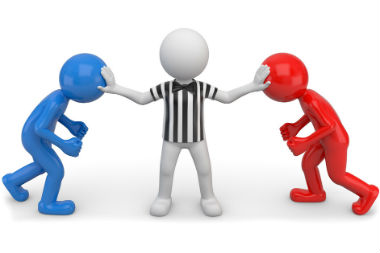 Partie 3
Le Médiateur
Son identité, ses principes garants
Le médiateur  garantit les principes suivants :
Probité et honorabilité: 
pas de condamnation ou de sanction disciplinaire
Compétence: 
Expérience dans le domaine du litige
Qualification dans les techniques de médiation
Engagement à actualiser et perfectionner ses connaissances
Indépendance:
Pas de relation avec l’une ou l’autre des parties
Pas d’intérêt financier basé sur l’issue de la médiation
Partie 3
Le Médiateur
Son identité, ses principes garants
Le médiateur  garantit les principes suivants :
Loyauté:
Le médiateur n’est pas le conseiller de l’une ou l’autre des parties
Impartialité: 
Le médiateur se comporte de manière équitable vis-à-vis des parties
Diligence:
Il prend rapidement contact avec chacune des parties
Il respecte les délais fixés en accord avec les parties
Il informe sa hiérarchie du résultat de la médiation menée